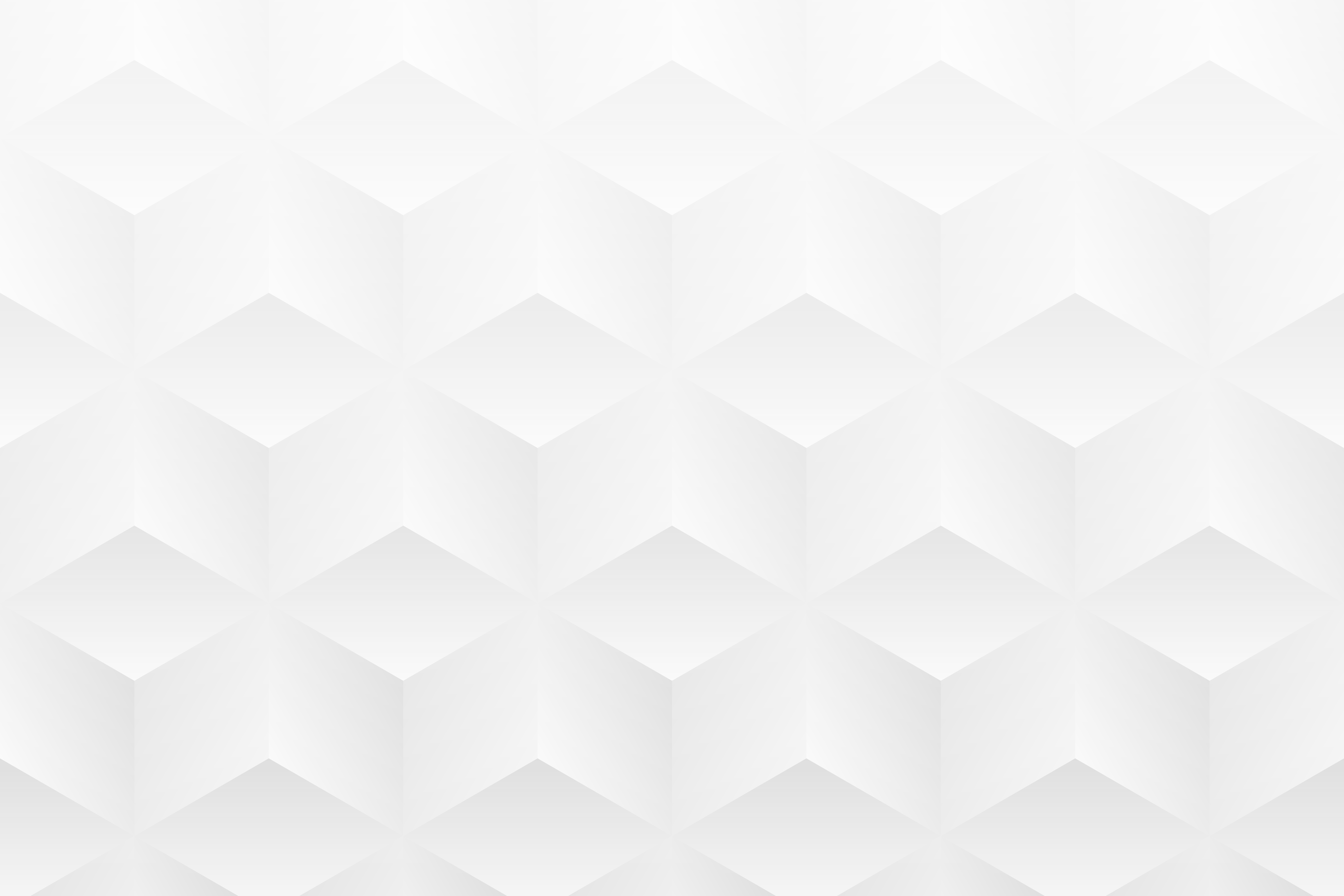 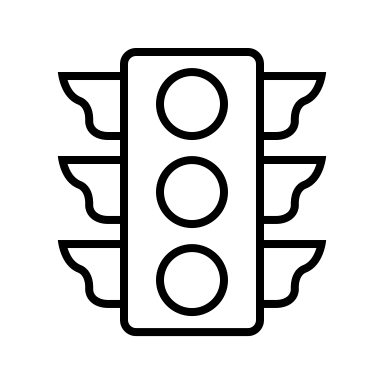 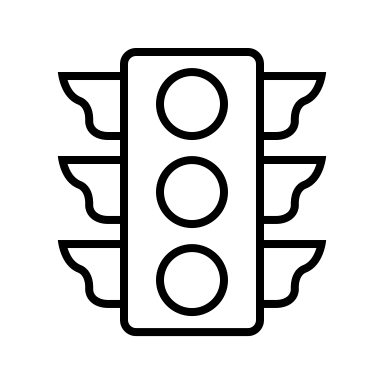 START, STOP, CONTINUE WHITEBOARD TEMPLATE
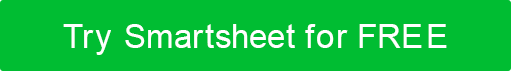 Template begins on page 2.
Note: Fill in the content bubbles from Slide 3 with your own data and place them in the appropriate columns on Slide 2.
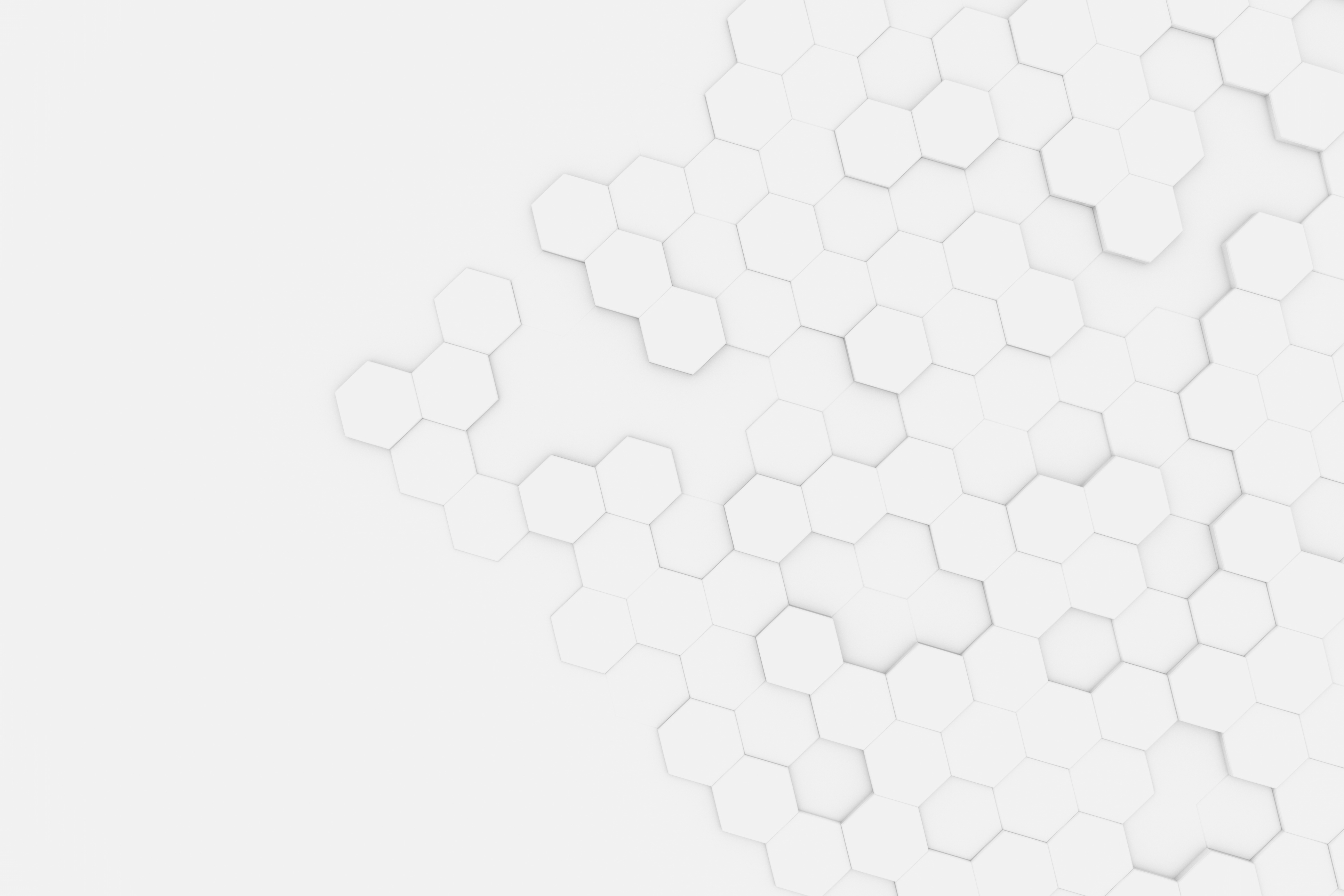 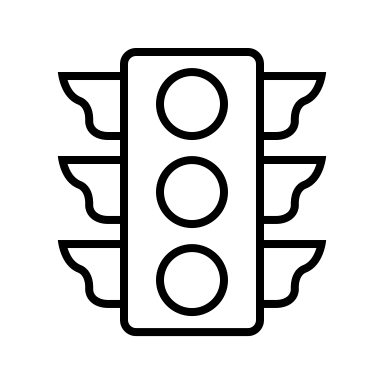 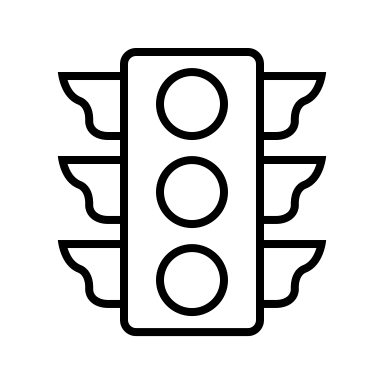 START, STOP, CONTINUE WHITEBOARD
What activities do we want to start doing?
What activities are not adding value?
What activities are working well?
START
CONTINUE
STOP
INSERT CONTENT HERE
INSERT CONTENT HERE
INSERT CONTENT HERE
INSERT CONTENT HERE
INSERT CONTENT HERE
INSERT CONTENT HERE
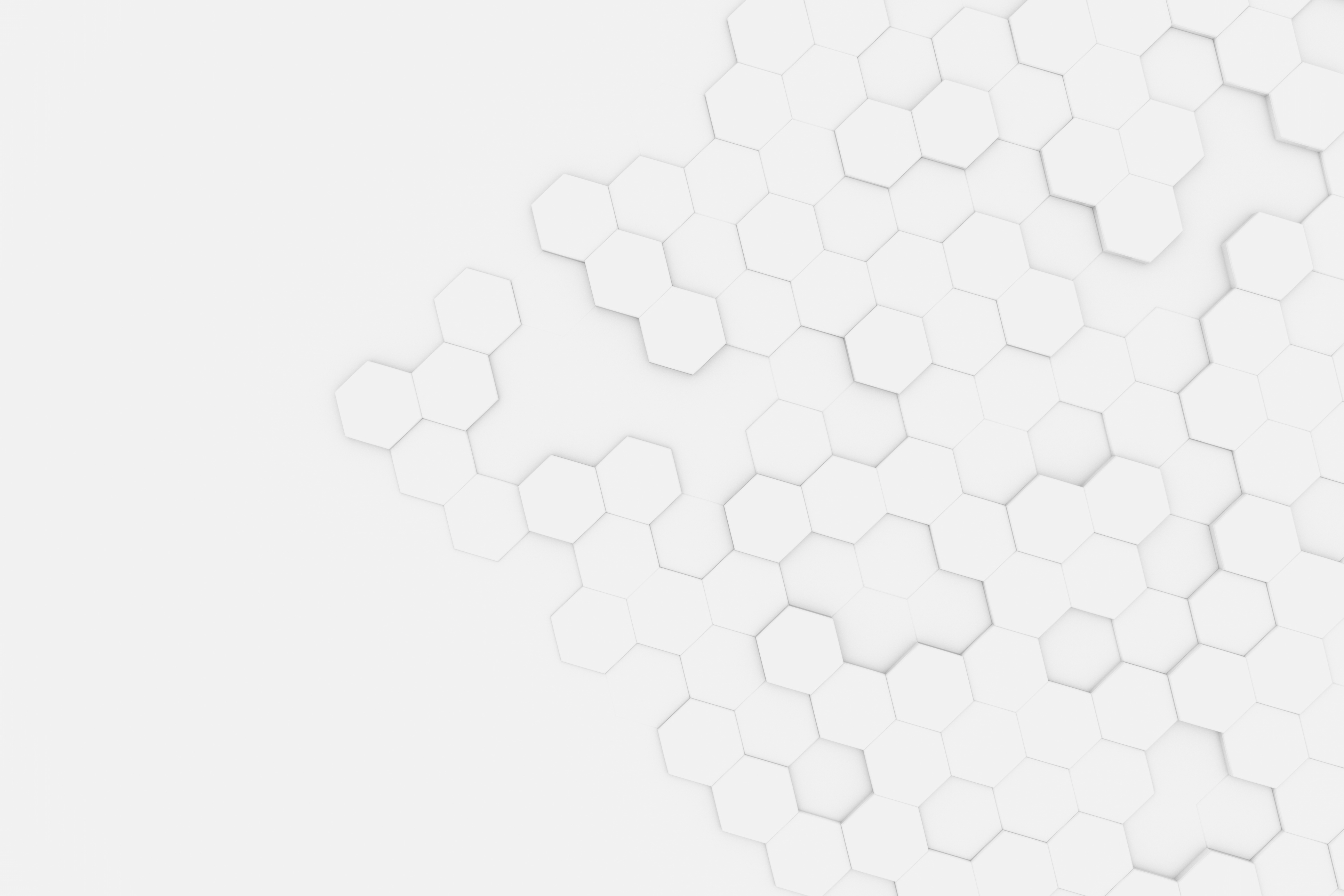 CONTENT BUBBLES
INSERT CONTENT HERE
INSERT CONTENT HERE
INSERT CONTENT HERE
INSERT CONTENT HERE
INSERT CONTENT HERE
INSERT CONTENT HERE
INSERT CONTENT HERE
INSERT CONTENT HERE
INSERT CONTENT HERE
INSERT CONTENT HERE
INSERT CONTENT HERE
INSERT CONTENT HERE
INSERT CONTENT HERE
INSERT CONTENT HERE
INSERT CONTENT HERE
INSERT CONTENT HERE
INSERT CONTENT HERE
INSERT CONTENT HERE
INSERT CONTENT HERE
INSERT CONTENT HERE
INSERT CONTENT HERE
INSERT CONTENT HERE
INSERT CONTENT HERE
INSERT CONTENT HERE